Interactive videos
By : Naya Al-Qamhawi
What are interactive videos?
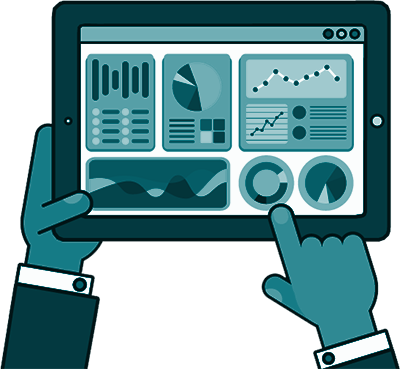 An interactive video is a form of media that allows users to interact with content within the video itself. and what sets it apart from “normal” videos is its nonlinear nature.
With linear videos, you press play and watch the video in its entirety (unless you don’t want to continue watching and press stop). With an interactive video, you may create different paths for the viewer to take through the video, or include clickable links to other web pages—i.e., there are more ways than pressing play/pause to engage with the video.
What makes a video interactive?
In short, what makes a video interactive is the ability to let a viewer manipulate the direction or method of engaging with the video in the way they want to. To do that, there are a few techniques you can use to help them.
Overlays: If you want the viewer to have an impactful experience with your interactions, you can use overlays to add contextual media after clicking on a hotspot or reaching a time trigger. Overlays can include text, images, call-to-action (CTA), maps, audio/visual prompts, and more.
Time Triggers: If you’d rather not leave potential interactions to chance, you can trigger events to happen in the video at a specific time without the viewer needing to click or hover over the content. The most common use for this is opening overlays.
Branching: The branching technique allows viewers to jump around the video in a “build your own adventure” style. You can take viewers down different paths of watching the video depending on what choices they make with your interaction options.
Types of interactive video
1- Branching Videos
As its name implies, branching videos often include different paths or scenarios branching off of them. Among these, learners can choose one that they want to go on. With each choice that learners make, it will shift them to a different path to show consequences of their decision. Branching videos differ from traditional ones as they help to turn even the most passive learners into engaged, motivated, and active ones.
2- Interactive Video Quizzes
Long videos often lead to the cognitive overload because there is much information presented to learners. It results in the inability of identifying key learning objectives of the video. That’s where interactive video quizzes come in. In case of long videos, you can add breaks to them by inserting quizzes at specific points. Videos will be automatically paused at a key decision point, then a question will arise. Learners need to respond to the question to make the video continue playing. Such interactive video quizzes with knowledge-check questions will keep learners paying attention to the video content. As they know they need to answer questions which may appear any time in the video, they will try to focus on it.
This greatly relieves learners’ brains, enhances their power of concentration, and helps them to retain information better.
3- Hotspot Videos
A hotspot video is a video that contain one or more clickable objects, for example, clickable links, buttons or callouts. When learners click on these interactive elements, they will redirect them to external resources such as a web page, another video, a pdf file, etc. This kind of interactive video allows learners to interact with its content without breaking its flow. 
A recently published study found that our collective attention span is narrowing due to the negative effects of social media and a hectic news cycle. The evolution of social media has brought us more things to focus on, but for very short periods of time. That’s why if learners just sit in front of a device and watch a video passively, it is easy for them to get distracted. By adding hotspots to a video, you can create interactive elements that help to capture learners’ attention. Thanks to that, the effectiveness and learner’s engagement will be greatly boosted.
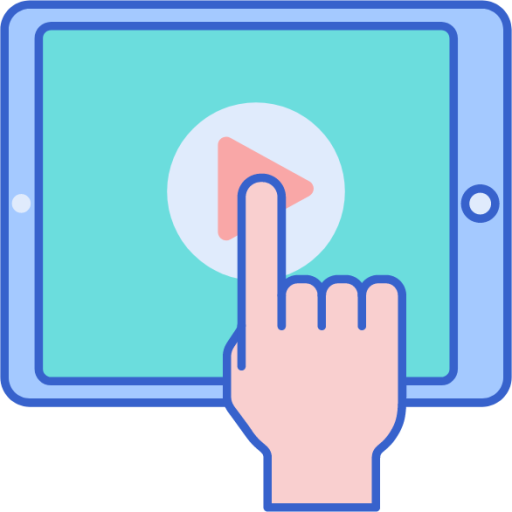 What are the uses of interactive video
3. Recruitment & Company Culture
Employee onboarding can be cumbersome, but the use of interactive videos makes training new hires simple and straightforward without overwhelming them with unnecessary information. On top of improving engagement and retention of new concepts, videos can also be used to build and promote positive corporate culture.
1. Education
Used in the classroom, interactive videos enable teachers to guide students through their studies while accounting for and supporting different learning styles. Students can benefit by learning at their own pace, but also by choosing how they learn and in what order they understand new concepts and ideas.
4. How-To and Instructional Videos
Many products require instructions, and including interactive videos can help customers gain the confidence needed to use products effectively. In training settings, you can also reinforce the knowledge of specific concepts that are required for completing various tasks without direct supervision.
2. Product Demonstration
Demonstrating new products using interactive videos opens up a new world of opportunity for e-commerce businesses that can teach customers about their products in a fun and relatable way. Customers can click to configure outfits and clothing products, explore features of electronics, and make their purchases directly within the videos – sort of a “shop while you learn” experience.
The Benefits of Using Interactive Videos
Personalized experience: viewers can play an active role by selecting their learning paths and preferred actions to get the most relevant information delivered in a way that suits their learning style.

Deeper engagement: memorable experiences can capture the viewers’ attention and help them better retain information. In fact, people spend 44% longer watching interactive videos than they do linear ones and are 3 times more likely to engage with the content.

Game-like experience: the active experience that involves viewers’ participation in shaping the user path can result in as much as 591% lift in user activity — a boost that’ll give any marketing campaign an advantage.

Increased conversion: conversion is an important KPI for most marketing initiatives and interactive videos are found to convert at a rate of over 11% (compared to annotations, which convert at 1%.)

Audience insights: the various actions viewers take when viewing a video (e.g., clicks, form fields, user paths) can be analyzed to gain a deeper understanding of user preferences. They can also be used to track their progress and develop meaningful insights, so you can fine-tune the experience.
Recourses
https://vimeo.com/blog/post/interactive-video-101/#:~:text=What's%20the%20definition%20of%20interactive,or%20to%20another%20webpage%20altogether.
https://atomisystems.com/elearning/interactive-videos-definition-types-benefits-and-how-to-create/
https://www.wirewax.com/blog/top-uses-of-interactive-video/#:~:text=Interactive%20videos%20provide%20numerous%20advantages,boost%20retention%2C%20and%20increase%20sales.
https://corp.kaltura.com/blog/3-types-of-interactive-videos-to-increase-engagement-and-conversion/#:~:text=Most%20commonly%20used%20interactive%20video,to%20augment%20the%20viewing%20experience.